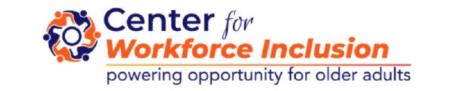 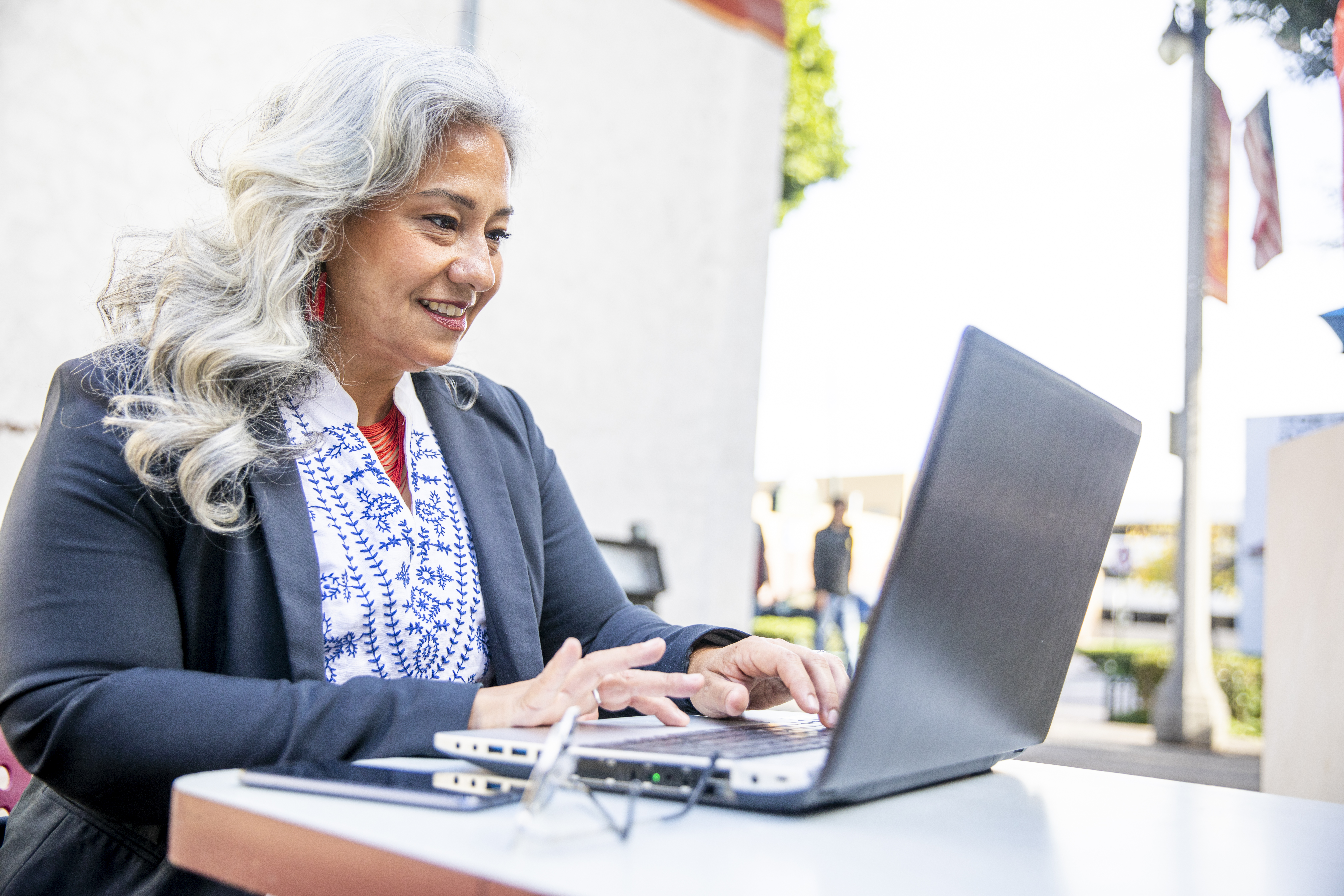 Welcome to “All Things DCP”
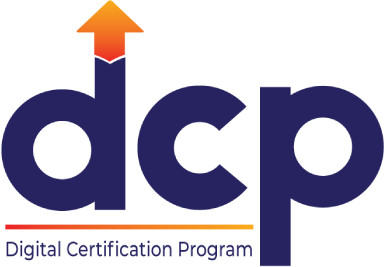 Digital Certification Program (DCP) Overview
Offered quarterly - 10 weeks at 10 hours per week.
One-on-one coaching/instruction with a Digital Navigator.
100% online, remote program.
6 certifications to graduate/up to 17 certifications available.

Opportunity for Q&A at the end of the presentation.
2
Working Together to Ensure Job Seeker Success
Pre-Program – 1

There’s a lot of preparation before a job seeker can begin in DCP:

Referrals from sub-grantees.
Welcome Packets & syllabus shared with referred job seekers.
Forms to be signed, dated and returned prior to confirmation of enrolment.
Digital Navigator introduction calls with job seekers.
Confirmation of information prior to equipment being shipped.
continued …
3
Working Together to Ensure Job Seeker Success
Pre-Program - 2

Equipment shipping & tracking information.
2nd phone call to job seekers for unpacking & setting up equipment.
Lesson scheduling with dedicated Digital Navigator for all 10 weeks.
Troubleshooting and resolving any technical issues or concerns.
Q & A between job seeker and their Digital Navigator.
4
Referrals to DCP
Referral forms sent to sub-grantee with an informational email.

Completed referral forms, with all details included, returned by due date.

1-3 referrals per cohort, depending on # of modified slots & cohort space.

Accurate information assists in assigning Digital Navigator caseloads.
5
Cohort 4 Referrals
Slightly smaller group than previously.
More sub-grantees interested and participating with each cohort.
There may be need to defer some referrals to Cohort 5 to allow each sub-grantee interested the opportunity to participate.
Make sure referrals are in priority order in case of deferrals.
Additional referrals wait listed in the event of non-starters or withdrawals early in the program.
Welcome Packets will be sent to sub-grantees to share with job seekers who whose enrollment into DCP Cohort 4 is being confirmed.
6
Who is a Good Candidate?
Sub-grantee considerations:

IEP’s reflect need for computer training and relevant career path / job goal.
Job seeker skill level less important than the ability to participate fully.
Job seeker meets the eligibility criteria listed on the referral spreadsheet.


Job seeker considerations:

Able to commit 10 hours per week, every week, for the 10-week program.
Able to attend all scheduled sessions with their dedicated Digital Navigator.
Able to complete independent practice between scheduled lessons.
7
DCP Welcome Packets - 1
Welcome Packets contain information and important forms to be returned.

A copy of the DCP syllabus accompanies the Welcome Packet.

Forms to be completed and returned:

Code of Conduct

Release of Information

Media Release of Information
continued …
8
DCP Welcome Packets - 2
Welcome Packets and DCP Syllabus are sent to sub-grantees via email after referrals have been received and job seeker eligibility confirmed.

Sub-grantees share the DCP Welcome Packets and Syllabus with job seekers.

DCP Enrolment is confirmed after completed, signed, and dated forms have been returned and received.

The DCP Syllabus shows chronologically the modules available to the job seeker during the program.
9
Communicating with Host Agencies
Your assistance in communicating with the host agencies is so beneficial.

Help host agency supervisors understand what DCP is and how a job seeker participating will benefit them.

Explain that DCP is 10 hours per week for 10 weeks and host agency hours probably need to be reduced during that time.

Explain that job seekers can complete independent lesson practice in their own homes if desired and no requirement to be at the host agency to do this.

Request host agencies to provide tasks using job seekers’ newly attained skills.
10
Equipment for Job Seekers
Job seekers receive:
Laptop computer & adapter/power cord
Windows 11 operating system
Perpetual MS Office license (Word, Excel, and PowerPoint)
Sleeve for the laptop
Hotspot with 12 months of pre-paid internet service
Headset
Mouse
11
During the Program: Job Seekers
Job seekers meet their Digital Navigator twice weekly for 2 ½ hours total.
Job seekers complete 7 ½ hours per week of independent lesson practice outside of their host agency hours.
The DCP syllabus is followed until the graduation requirements are met, after which the job seeker completes electives or practicum assignment.
Digital Navigators guide and instruct job seekers every step of the way.
Job seekers pass skill-tested assessments at 85% or higher to earn certifications.
12
During the Program: Sub-grantees
Invitations to graduation will be sent about 1 month prior to sub-grantees.
The Digital Training Manager communicates any job seeker concerns which may prevent completion/graduation from DCP to sub-grantees.
Everything is going according to schedule if you do not hear from us.
If your job seekers share any concerns with you, feel free to reach out to the Digital Training Manager.
No news is good news!
13
Post-Program: Job Seekers
After completing DCP, job seekers keep all provided equipment.
Zoom graduation event – the week following the final week of DCP training.
Invitations to graduation will be sent 2-3 weeks prior to job seekers.
Certificates are printed on cardstock in color and mailed to the job seekers.
Technical support resources are included in certificate mailing.
Monthly DCP Graduates newsletters are sent out via email to job seekers.
14
Post-Program: sub-grantees
A certificate listing all certifications earned by the job seeker is sent by email to their sub-grantee.
Required GPMS tasks are completed by the sub-grantees.
Sub-grantees ensure job seekers are able to continue using their new skills.
Monthly DCP Graduates newsletters are also sent out to sub-grantees.
Requests for reimbursement of expenses are submitted on the appropriate forms to: 
Eldon Hayman – Director of Accounting
Email: ehayman@workforceinclusion.org

Please contact Eldon directly if you have any fiscal related questions.
15
GPMS – Guide to requirements for DCP
Step-by-step instructions are provided in the accompanying resources folder:

GPMS IEP Instructions for DCP:
To be updated after DCP to reflect job seekers can continue using their newly attained skills.

GPMS Instructions to enter DCP Training

GPMS Instructions to enter Supportive Services for DCP for:
 Laptop computer, hotspot, & 12 months of pre-paid internet service.
16
Lessons Learned Along the Way
We continue to learn lessons along the way as DCP evolves and grows:
Not every job seeker is an ideal candidate for DCP.
Our amazing Digital Navigators can coach and instruct job seekers with varying skill levels and abilities utilizing DCP’s one-on-one model and step-by-step guidance.
Job seekers need to commit to attending scheduled sessions and completing independent lesson practice to thrive in DCP.
Life, technical issues, and other factors can interfere with progress. We will reach out to you to determine best next steps on an individualized basis.
17
Job Seeker Withdrawals & Returning to DCP - 1
When a job seeker cannot continue DCP, we can often find a solution.
With good cause, a job seeker may be able to withdraw and be re-referred for a later cohort once their circumstances have stabilized.
If a job seeker withdraws without good cause, they may not be able to return at a later date. 
Any job seeker who returns to DCP will use one of the available slots for sub-grantee referrals in that cohort.
continued …
18
Job Seeker Withdrawals & Returning to DCP - 2
Whatever the reason, when a job seeker withdraws, their equipment needs to be returned.
If returning to DCP in the near future, the sub-grantee may hold the equipment until the next cohort when the job seeker is resuming.
If not returning, or if not in the near future, the equipment needs to be returned to us.
A shipping label for returning any equipment will be provided.
We do ask job seekers to hold on to original packaging until they complete DCP in case equipment needs to be returned.
19
DCP Agreements and Fiscal Handbooks
New sub-grantee DCP Agreements and Fiscal Handbooks will be provided after October, 2024 when the current PY2023 4-month extension funding period ends.

A copy of the PY2023 DCP Fiscal Handbook will be included with the resources and recording of this training.

The PY2023 DCP Fiscal Handbook will serve as a guide for what to expect and contains some helpful forms:

Modified Budget Form
Sample DCP Timesheet for job seekers

All DCP hours must be recorded and reported separately from regular SCSEP hours and other training hours.
20
Available Resources & Handouts
DCP One-page flyer
Sub-Grantee DCP Referral workbook – 3 sheets
DCP Full Welcome Packet template (updated for each cohort)
DCP Syllabus template (updated periodically)
Copy of PY2023 DCP Fiscal Handbook for informational purposes only
GPMS Step-by-Step Instructions:
GPMS IEP instructions for DCP
GPMS instructions to enter Supportive Services for DCP
GPMS instructions to enter DCP Training
21
Important Upcoming DCP Dates:
Cohort 3: 
Ends Friday, September 13th, 2024
Graduation:  Thursday, September 19, 2024 – 2.00 p.m. to 4.30 p.m. EST

Cohort 4:	
Starts Monday, September 30th, 2024  /  Ends Friday, December 6th, 2024
Graduation:  Monday, December 16th, 2024 – 2.30 p.m. to 5.00 p.m. EST

Cohort 5: 
Tentatively scheduled to start on Monday, January 6th, 2025
22
Contact Information
Julie King, Digital Training Manager
jking@workforceinclusion.org
Tel: (301) 578-8807

Please contact your Program Officer if you have questions related to SCSEP for your DCP enrolled job seekers
23
Thank you for your interest in DCP and for the gift of your presence today!
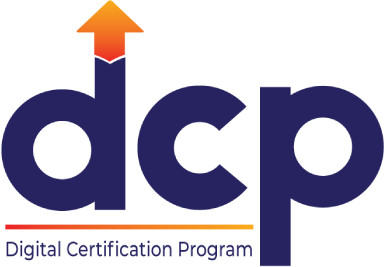 24
August 22, 2024